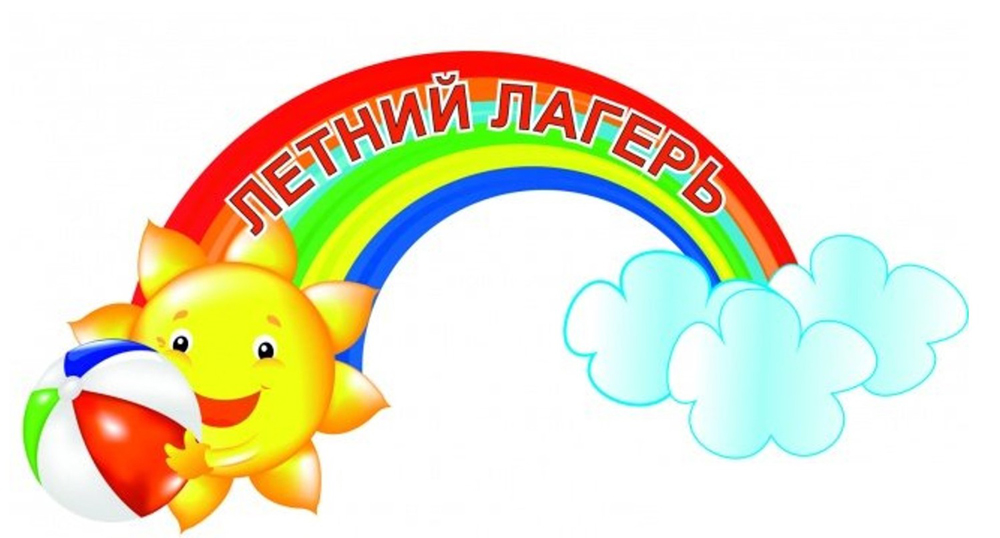 Летний пришкольный лагерь 
МБОУ СОШ № 8
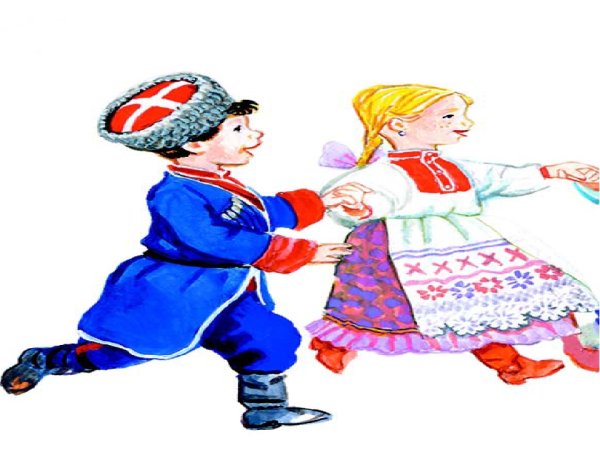 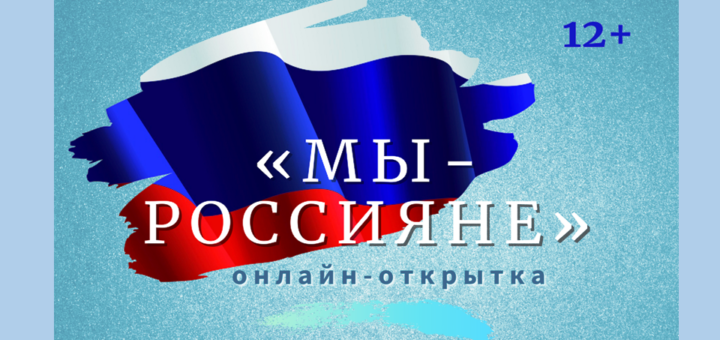 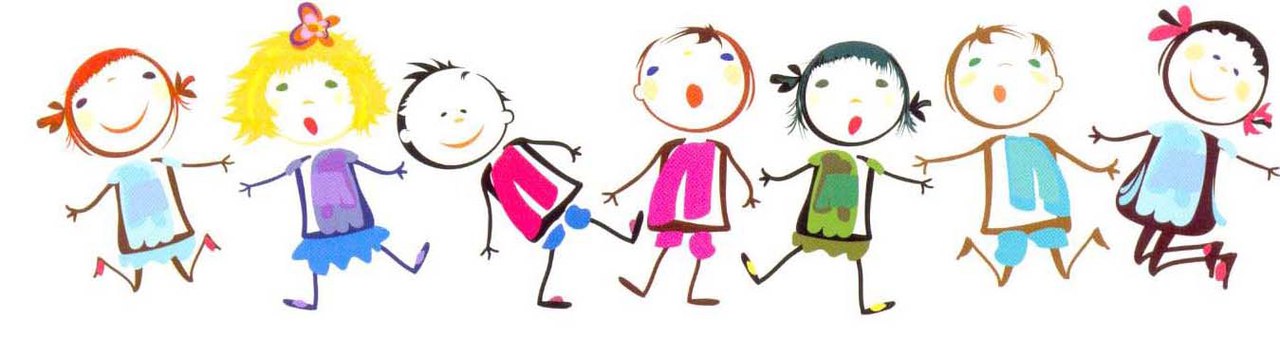 УПРАВЛЕНИЕ ОБРАЗОВАНИЯ  ГОРОДА БАТАЙСКА
Муниципальное  бюджетное общеобразовательное учреждение
«Средняя общеобразовательная школа № 8»
346880, г. Батайск Ростовской области,
Авиагородок, 34 – б, телефон: 9-44-36
Информация об июньской смене в МБОУ СОШ №8
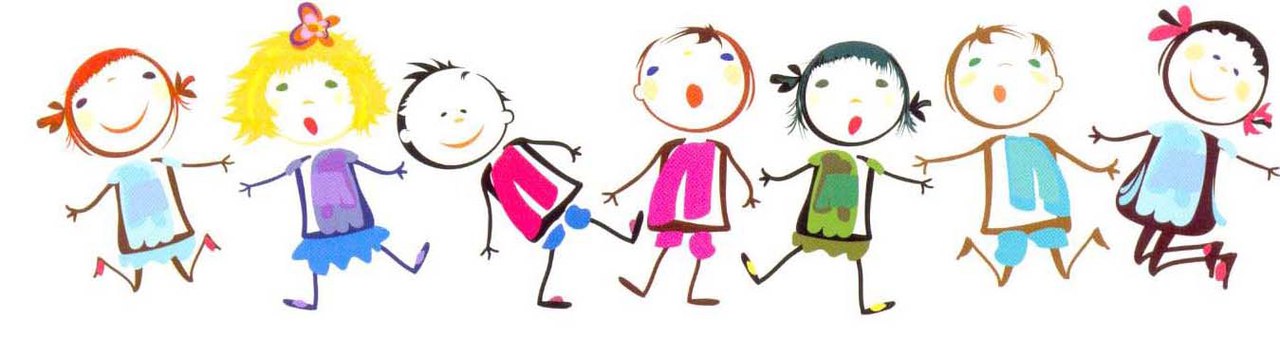 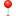 Летний оздоровительный пришкольный лагерь «Мы - Россияне» МБОУ СОШ №8 работал с 03.06.2024 по 27.06.2024 в соответствии с СП 2.4.5048-20 «Санитарно-эпидемиологические требования к организациям воспитания и обучения, отдыха и оздоровления детей и молодежи» и Планом работы летнего оздоровительного пришкольного лагеря «Мы - Россияне» МБОУ СОШ №8 на июнь 2024 года.
5 июня состоялось торжественное открытие пришкольного лагеря «Мы – Россияне».Поздравить ребят поспешили персонажи из любимого мультфильма «Чебурашка»,
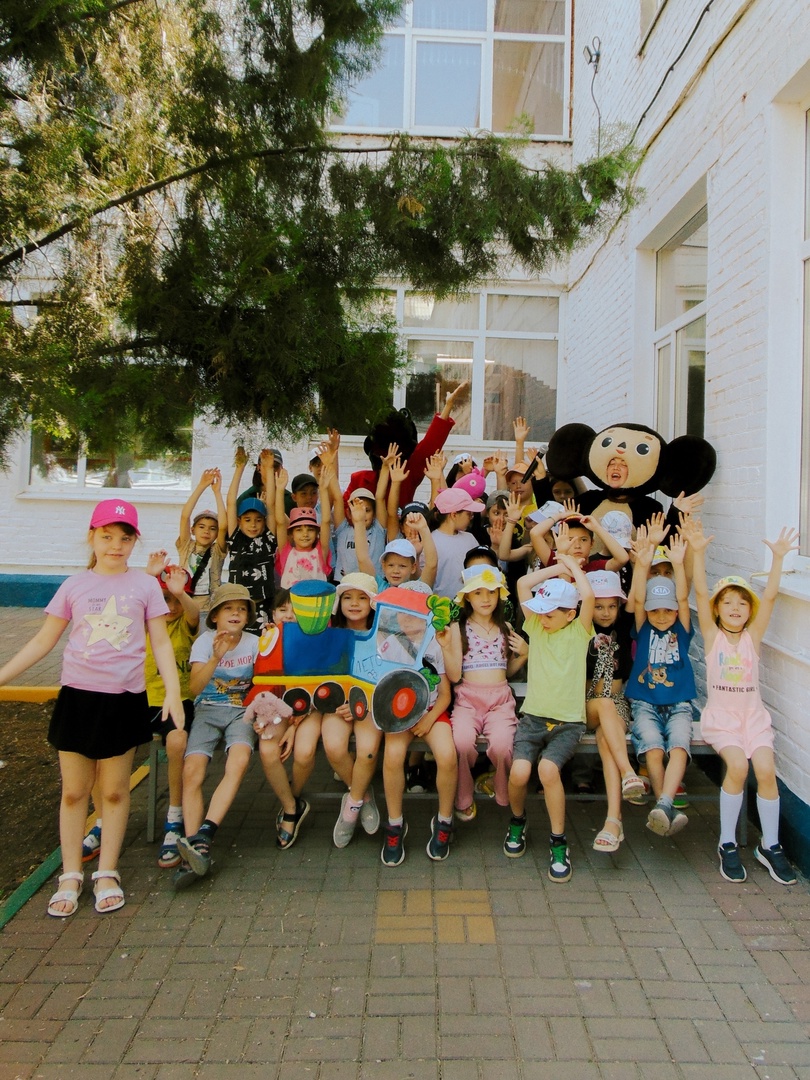 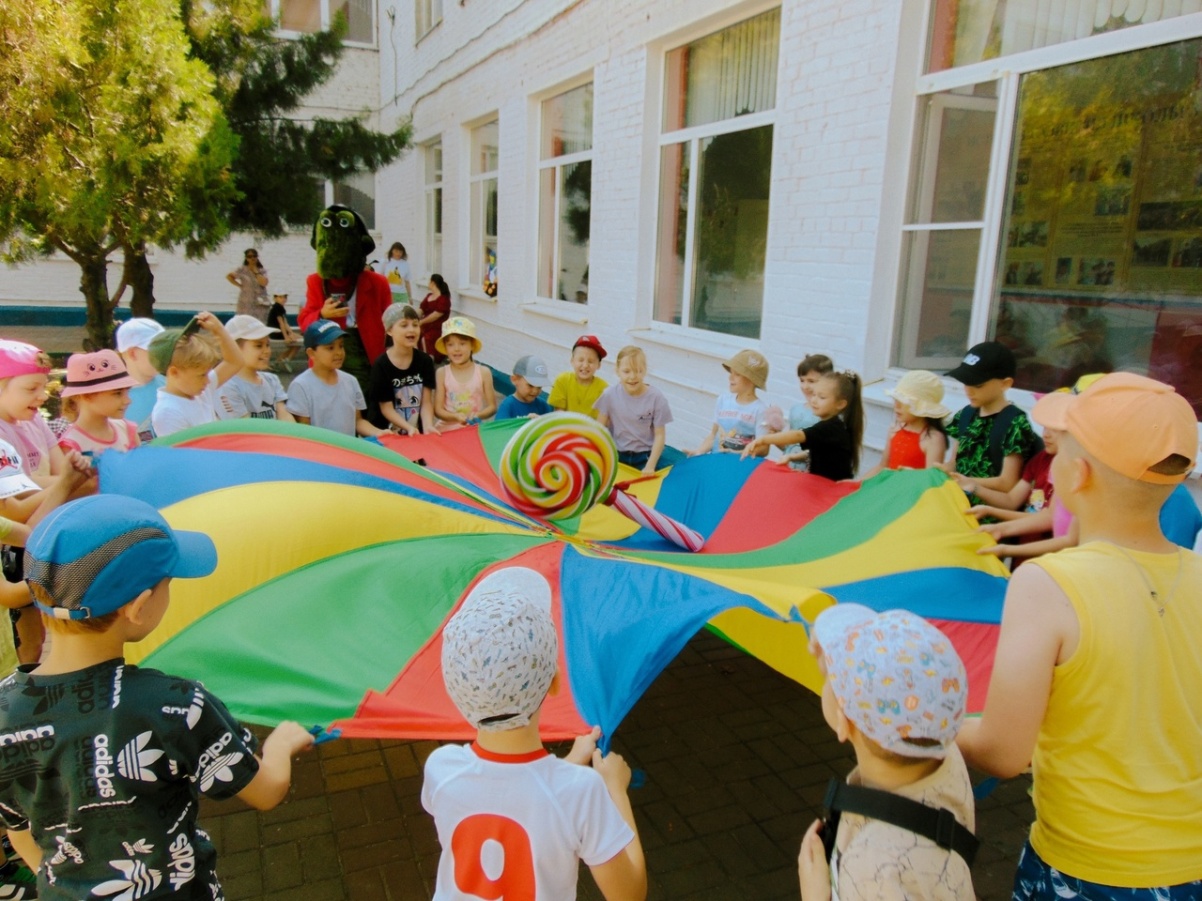 В рамках Областной «Недели безопасности дорожного движения» с воспитанниками пришкольного лагеря «Мы Россияне» основной отряд ЮИД «Зебра» провел практическое занятие по предупреждению ДДТТ, напомнили правила езды на велосипедах и самокатах.
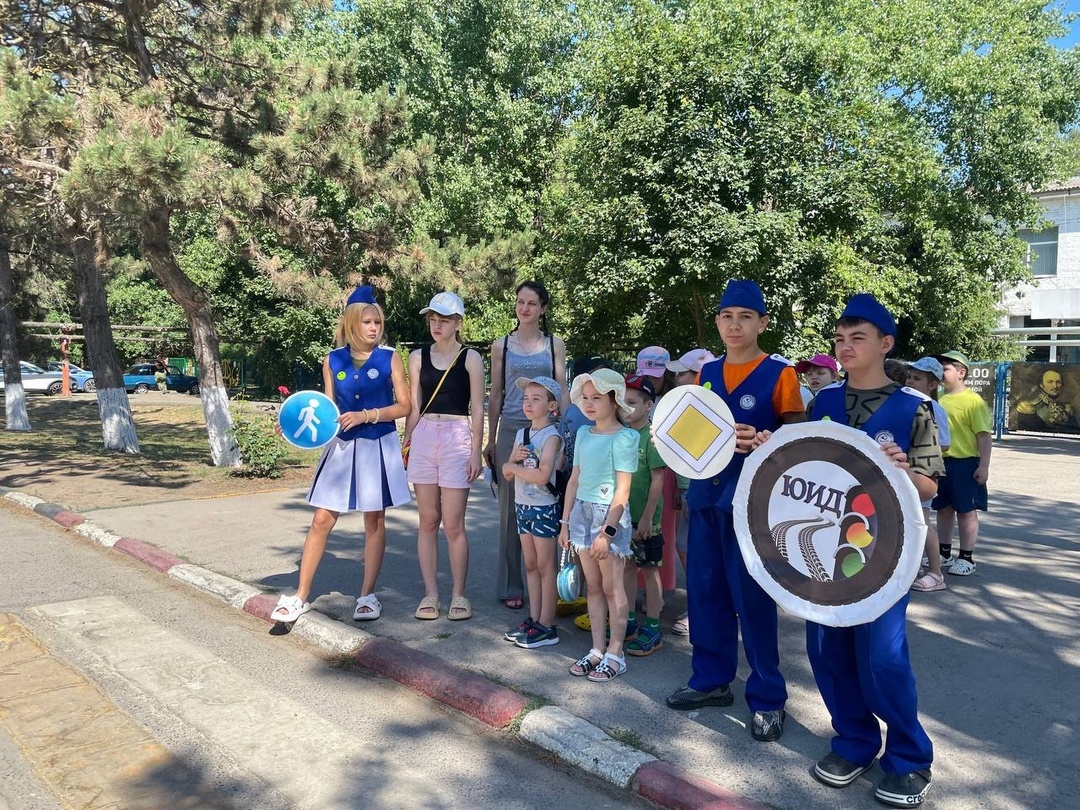 Сегодня в пришкольном лагере «Мы – Россияне» был очень насыщенный день. Прошли весёлые старты. Отряд “Орлята-Спортсмены“ соревновались с отрядом "Россияне" . Ребята выполняли эстафеты с мячом, скакалками и обручем. Все участники получили сладкие призы. Вожатые вместе с воспитанниками сделали костюмы из подручных материалов и устроили настоящий показ мод.
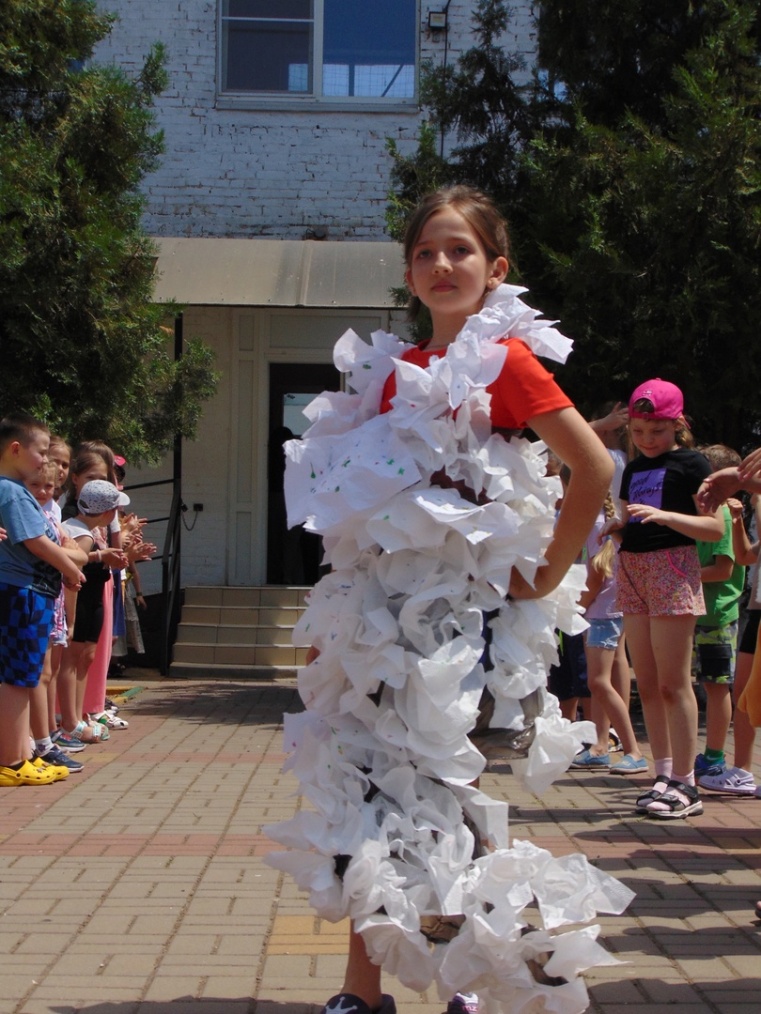 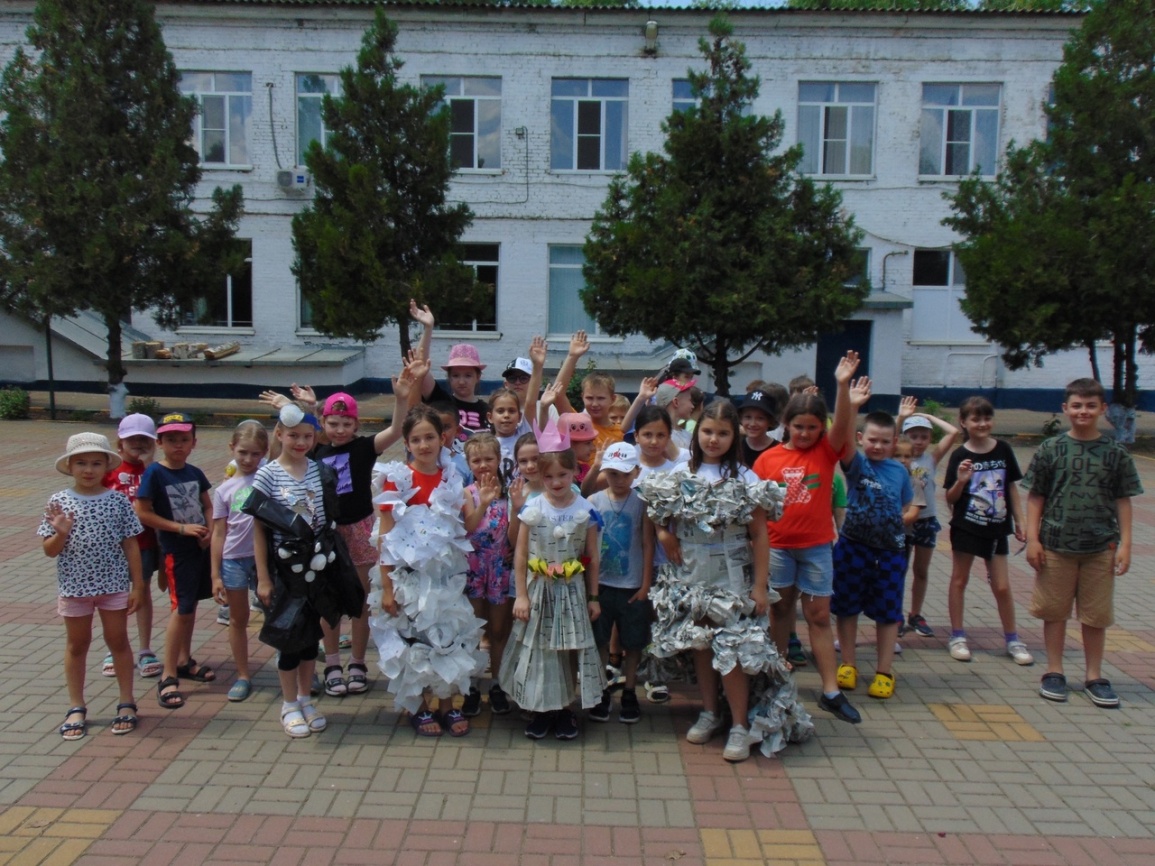 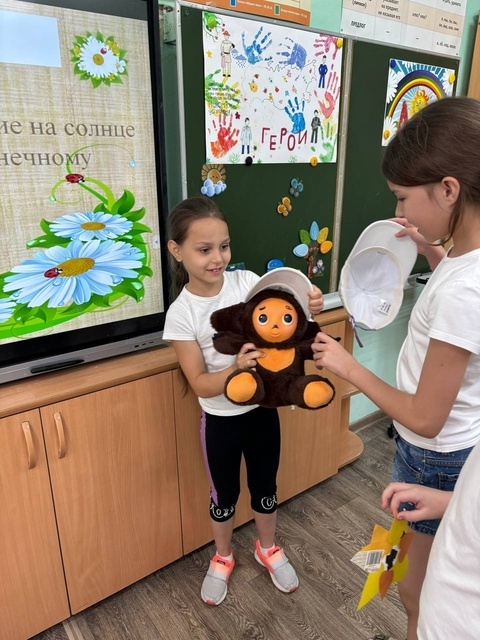 Особое внимание в ​ ​пришкольном лагере уделяется вопросам профилактики и безопасности летом.Воспитанники лагеря научили Чебурашку, который только идёт в школу правилам поведения.
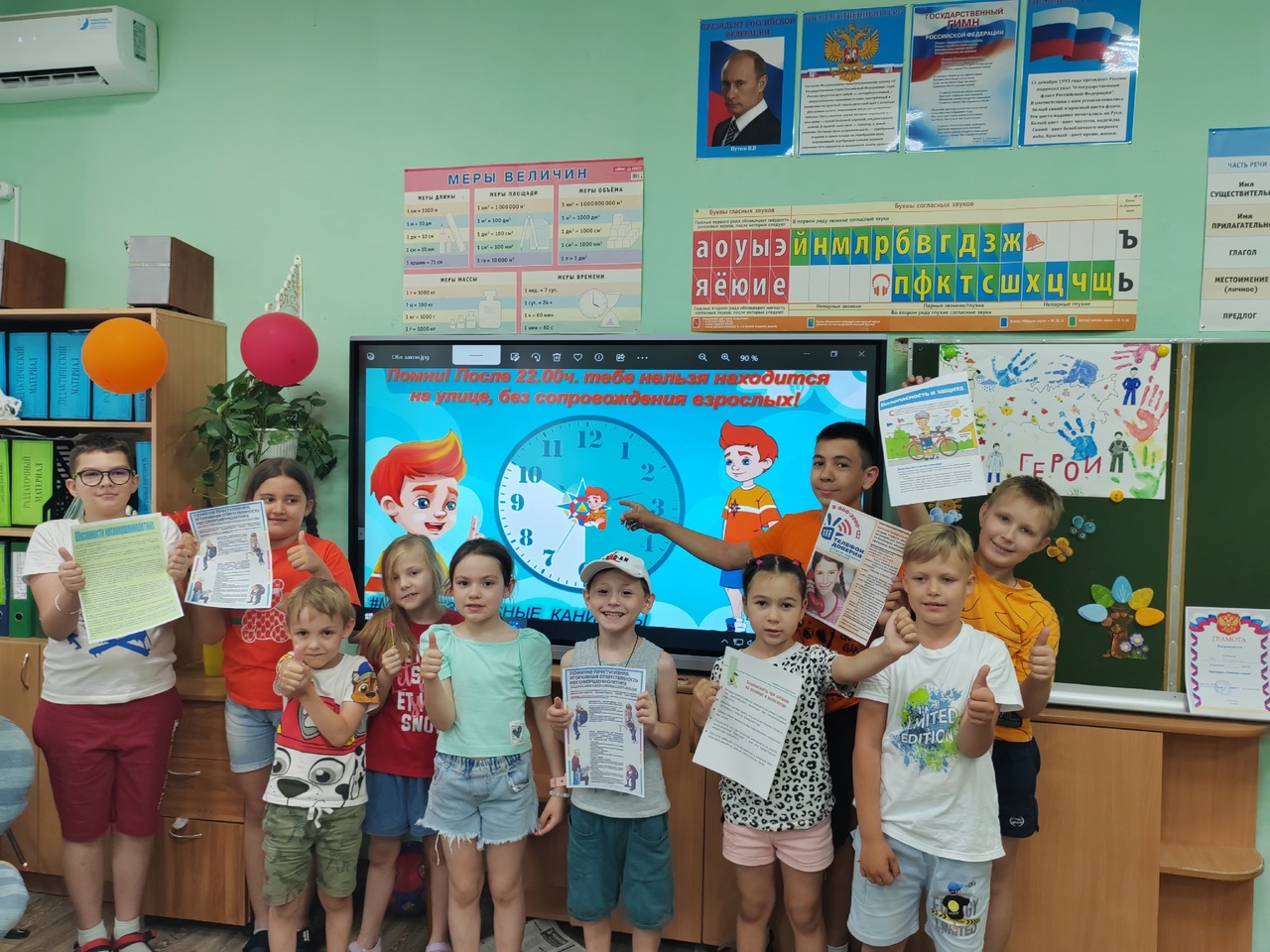 В рамках сотрудничества с библиотекой им. Маяковского было проведено познавательное мероприятие и викторина "Россия - Великая страна", посвященное празднованию Дню России.
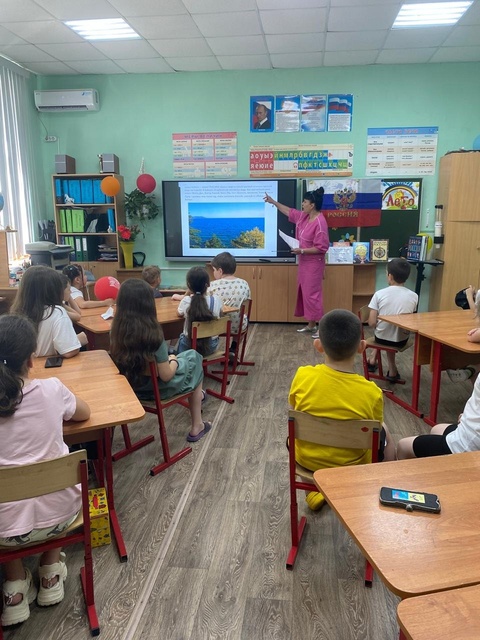 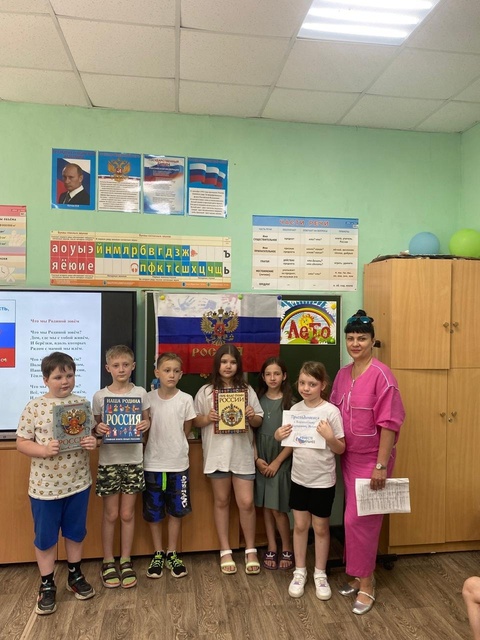 Накануне государственного праздника-Дня России в пришкольном лагере "Мы-Россияне" прошли патриотические мероприятия.
Все проведённые активности ориентированы на осознанное самовыражение и реализацию творческих способностей с учётом российских традиционных духовных и нравственных ценностей
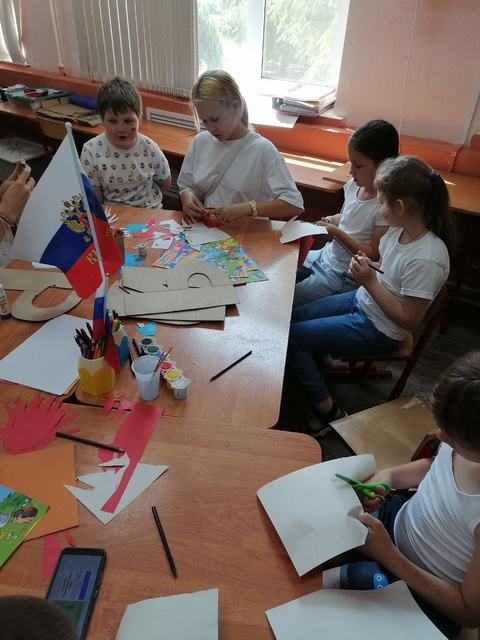 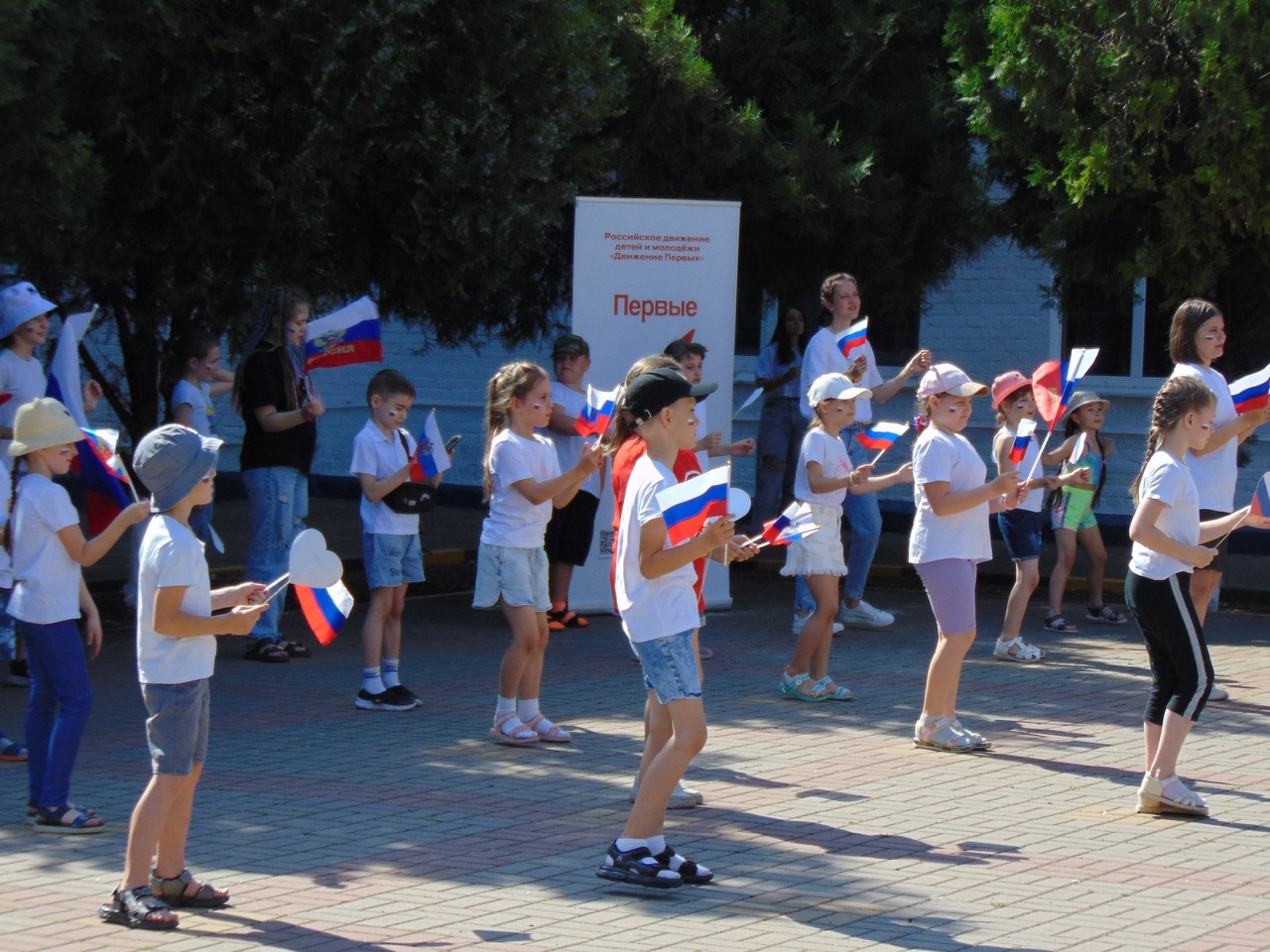 Каждый новый день в лагере «Мы - Россияне» –это череда игровых, интеллектуальных, спортивных, познавательных дел.
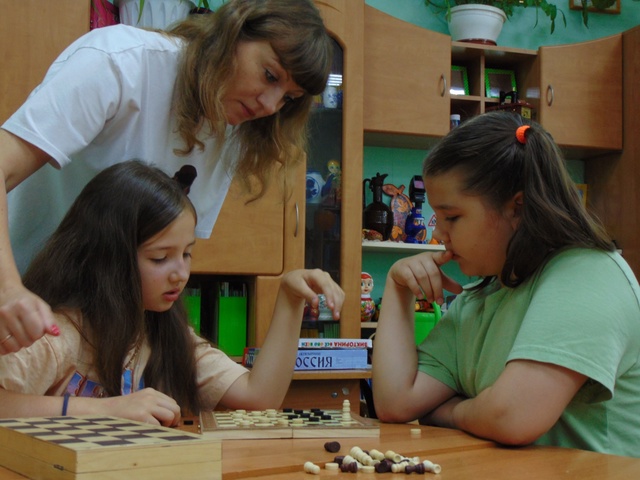 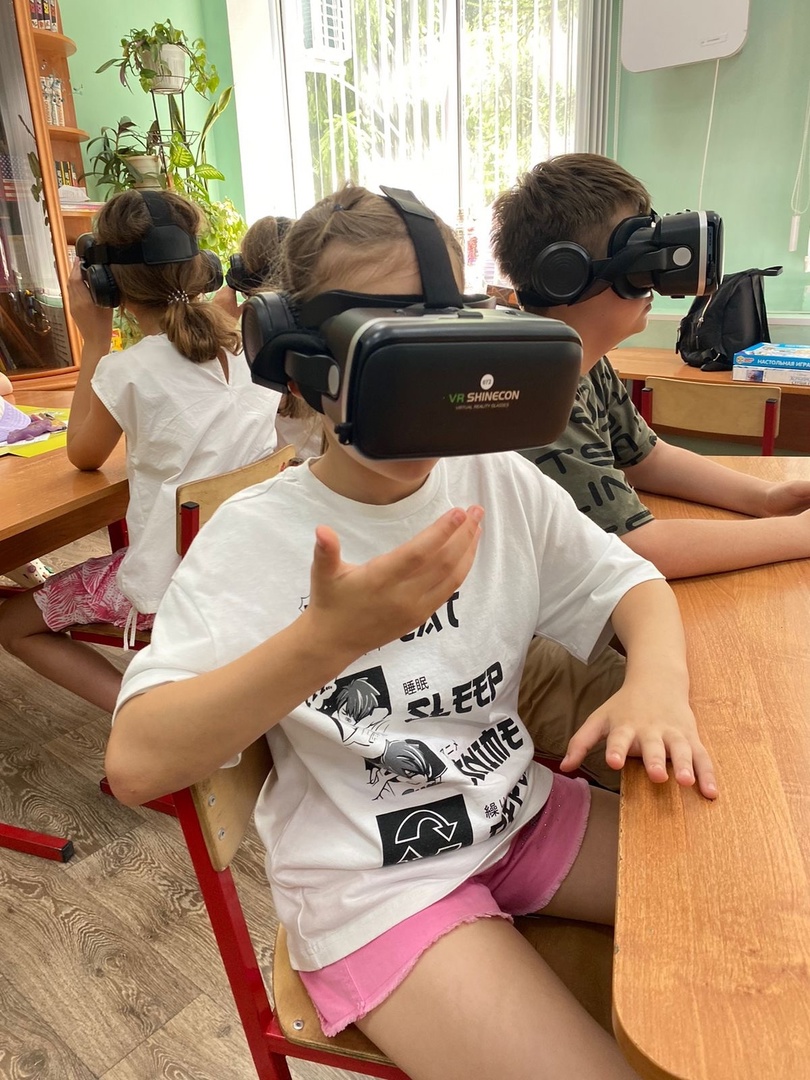 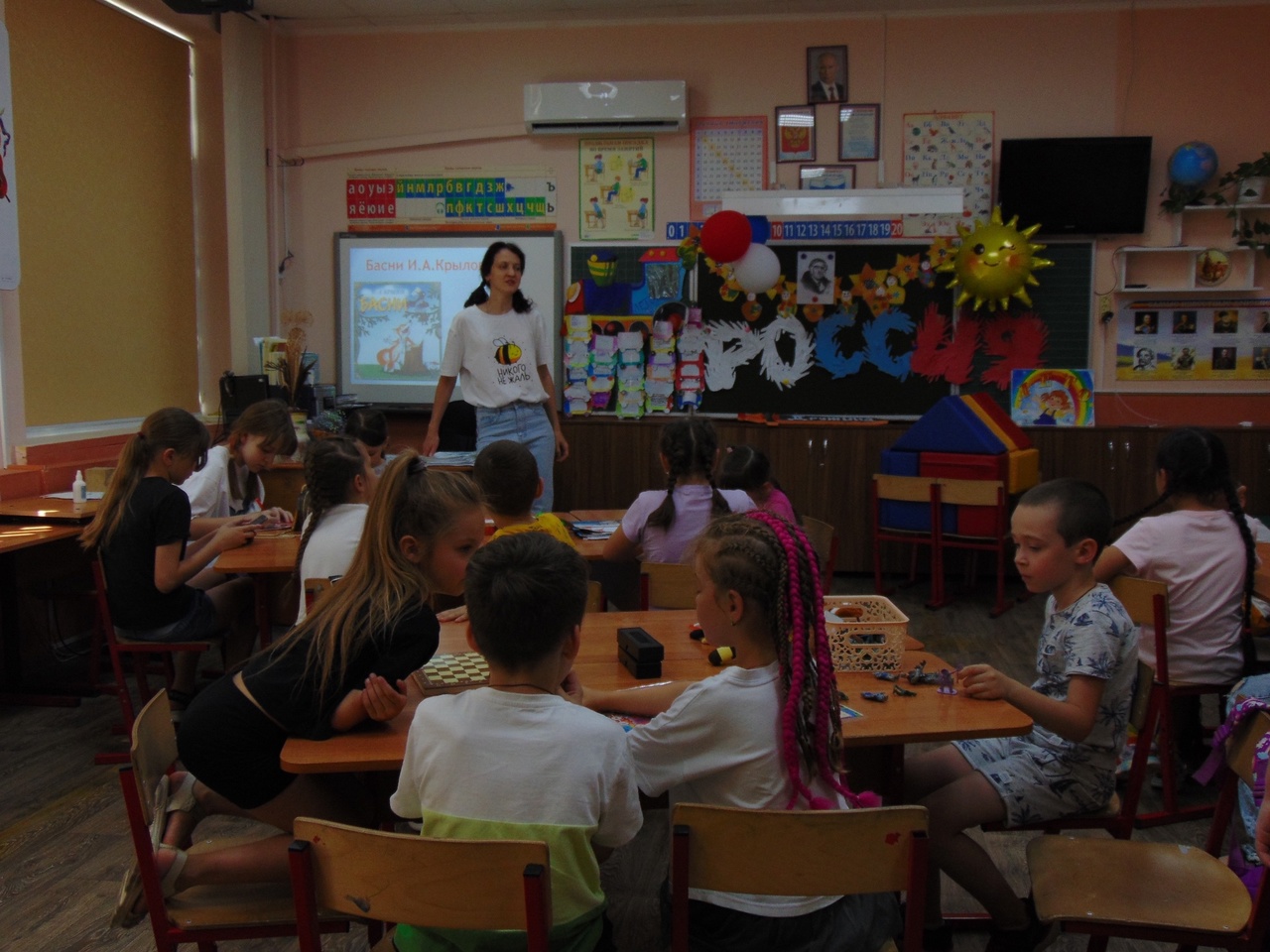 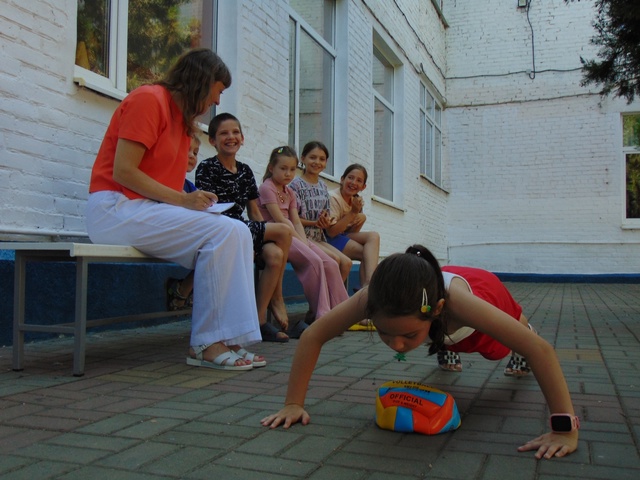 Мастер-класс по танцу «Хип-хоп» провел танцевальный коллектив Move Your Way под руководством тренера Подкопаевой Дарьи.
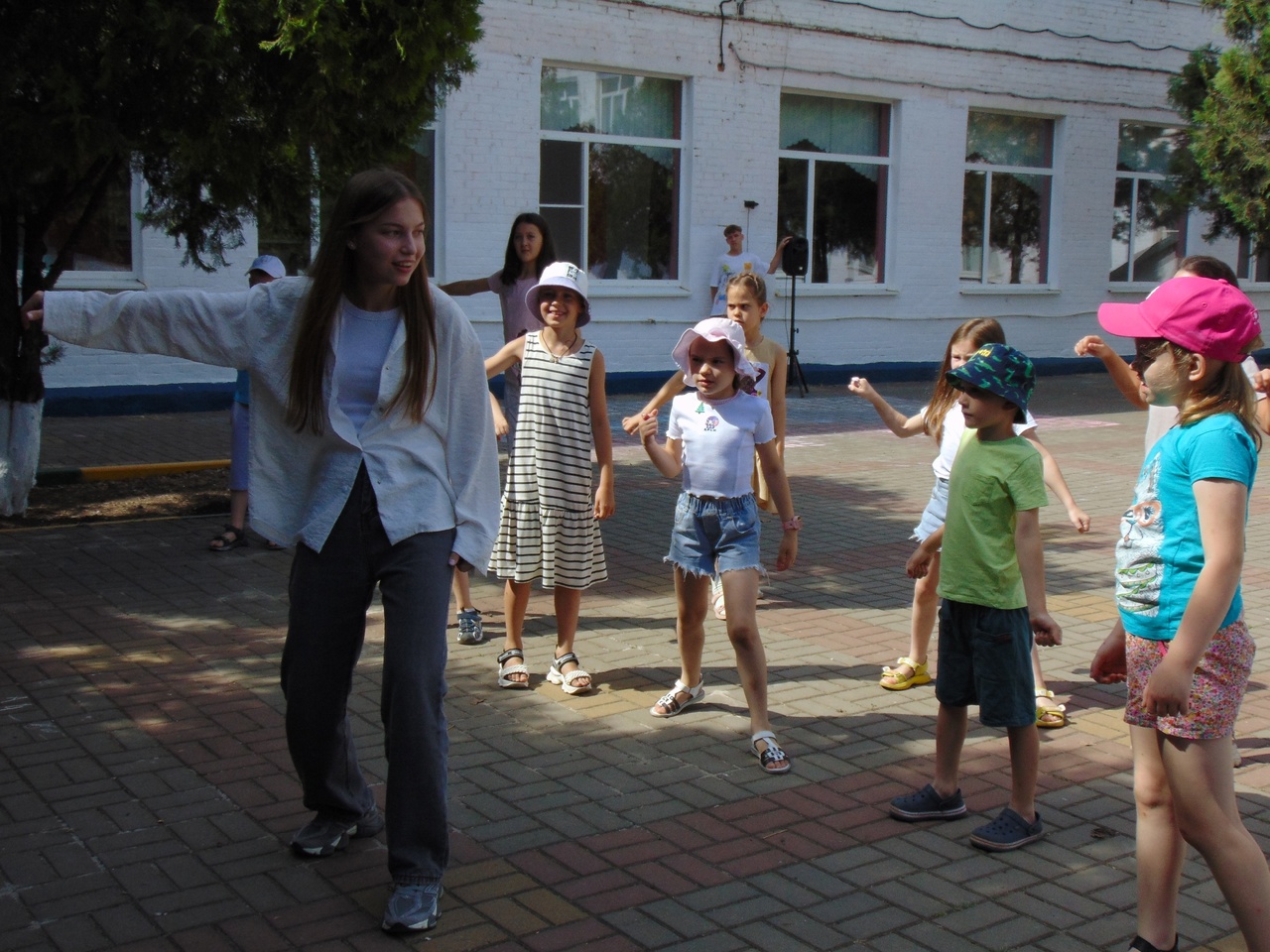 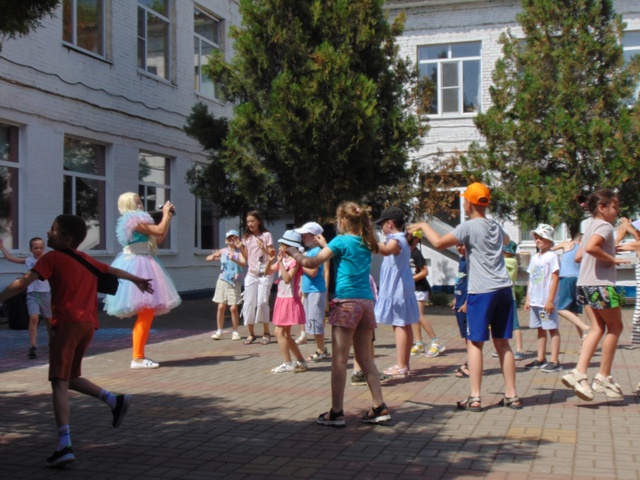 Сегодня в пришкольном лагере прошли мероприятия по теме медицины, здоровья и ведения 
 здорового образа жизни. Ребята показали свои знания в игре-викторине «Рецепты здорового образа жизни»;
 Изготовили медицинскую шапочку в технике оригами;
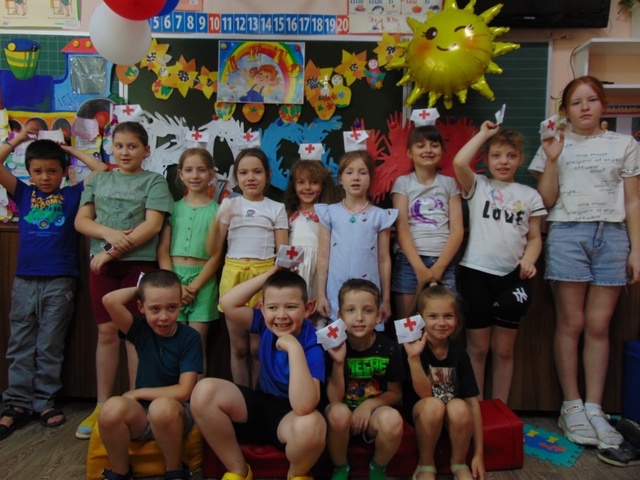 ПОСЕЩЕНИЕ площадки в АУЛ
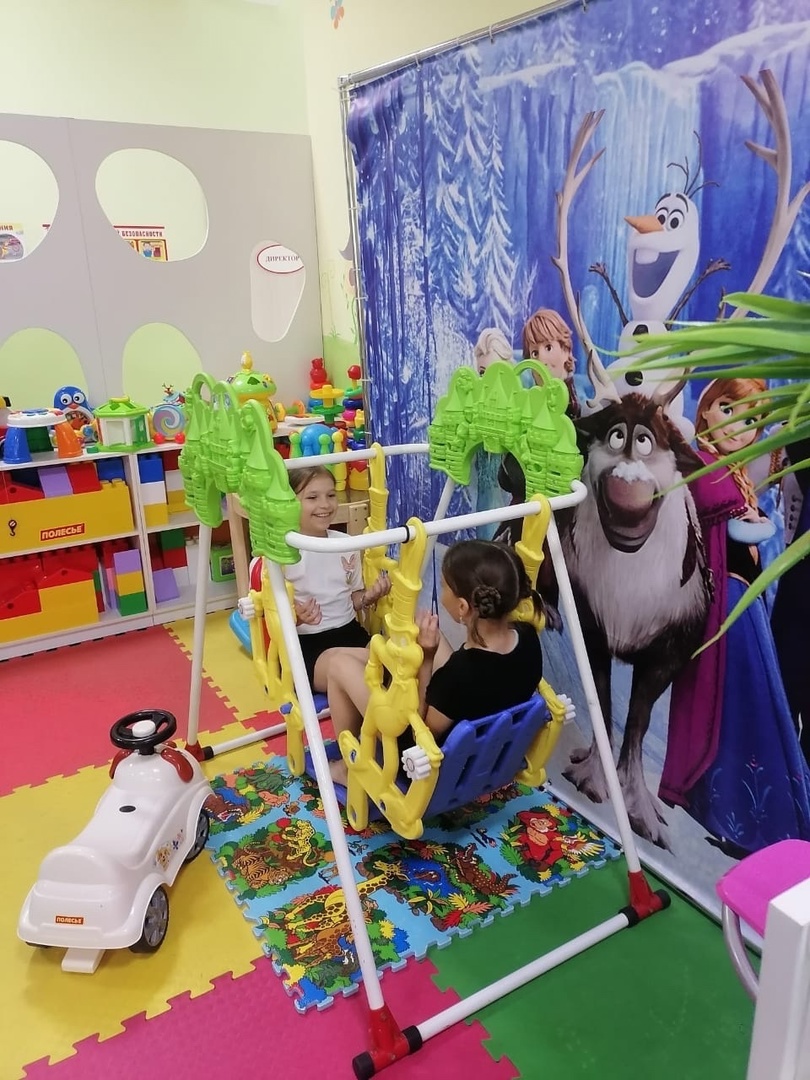 Прошел мастер-класс в АУЛ
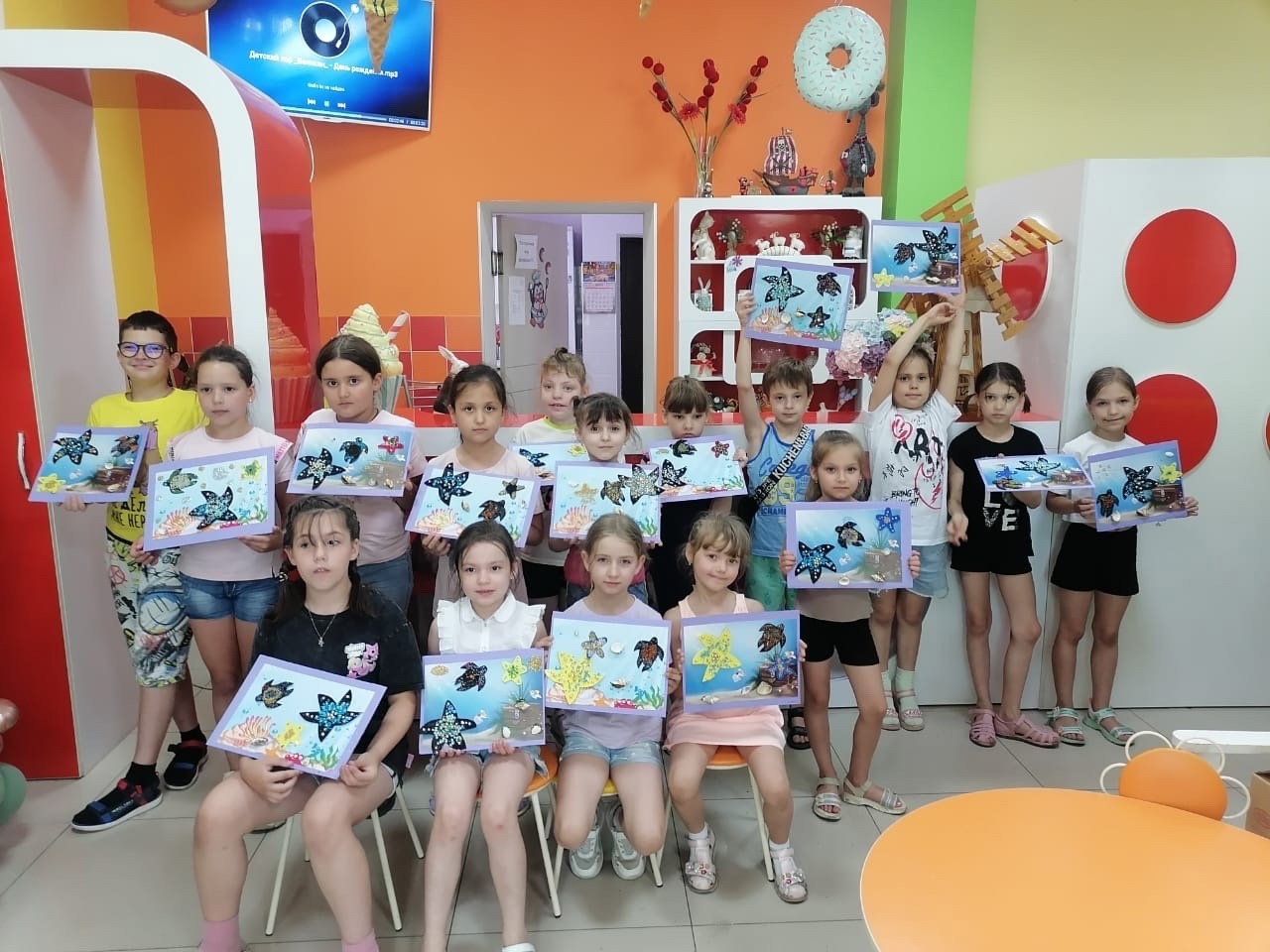 20 июня посещали киноклуб в ДК им.Гагарина
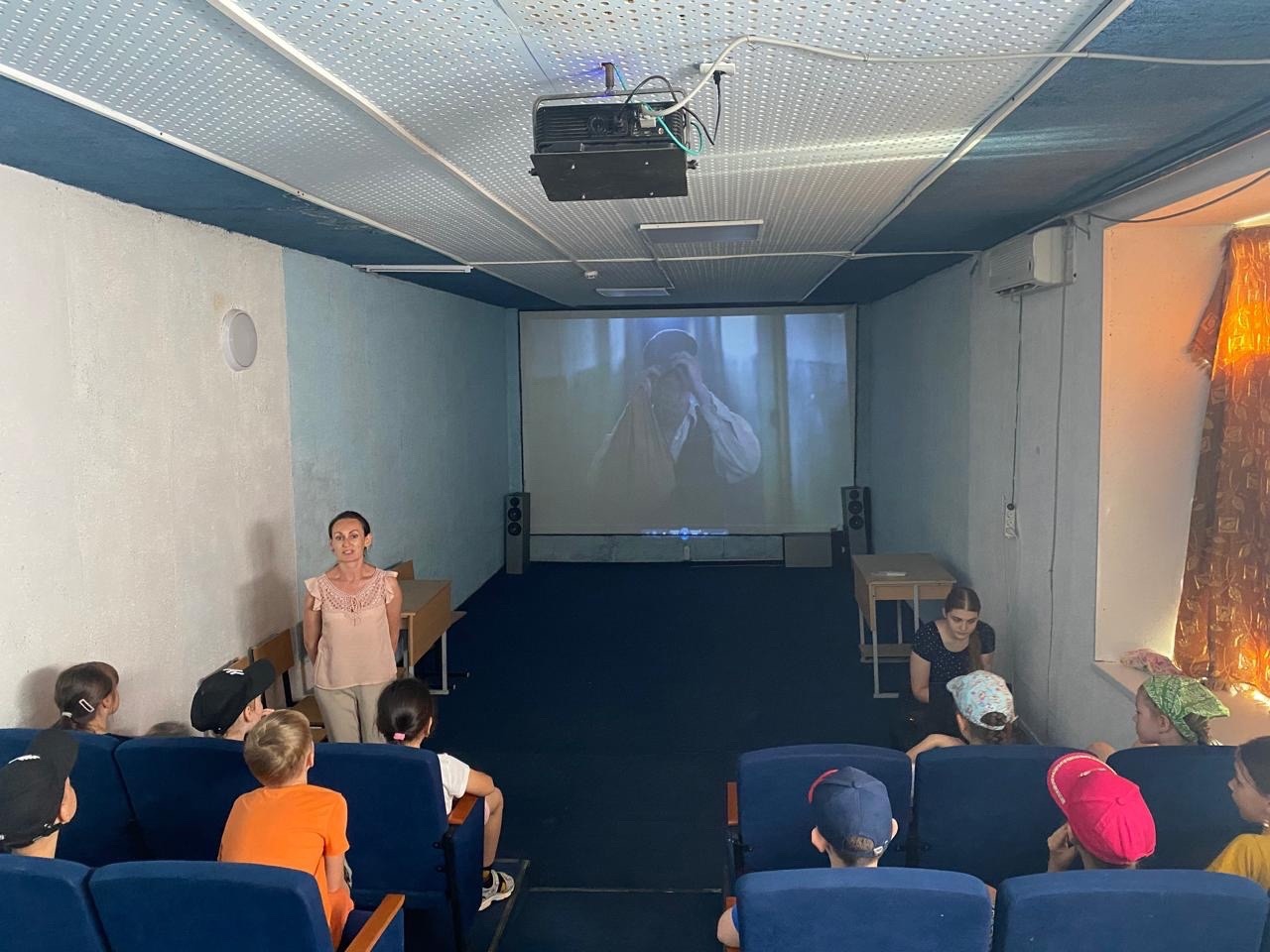 Организован просмотр фильмов с использованием документальной хроники, основанной на реальных событиях. Все фильмы о детях-героях войны.
22 июня - День памяти и скорби, день начала Великой Отечественной войны.
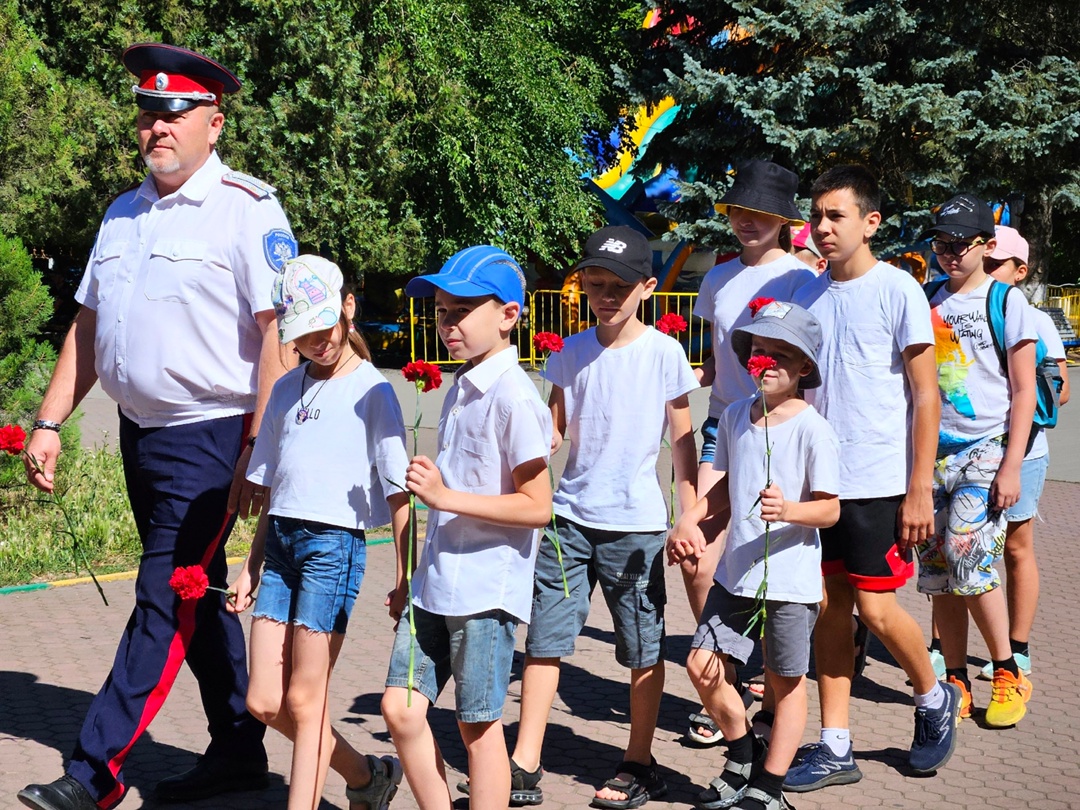 24 июня воспитанники пришкольного лагеря школы №8 приняли участие в квест-игре «Собери шкатулку Добра» в ДК им. Ю.А. Гагарина.
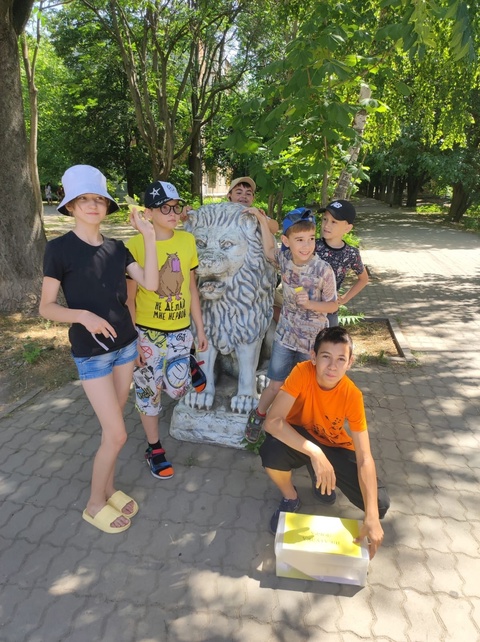 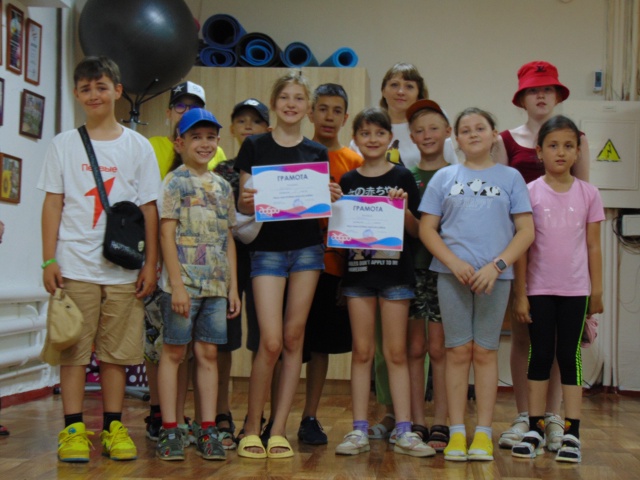 Представитель Эколого-биологического центра Болотов Василий Дмитриевичрассказал ребятам, как важно знать природу своей родины и беречь ее.
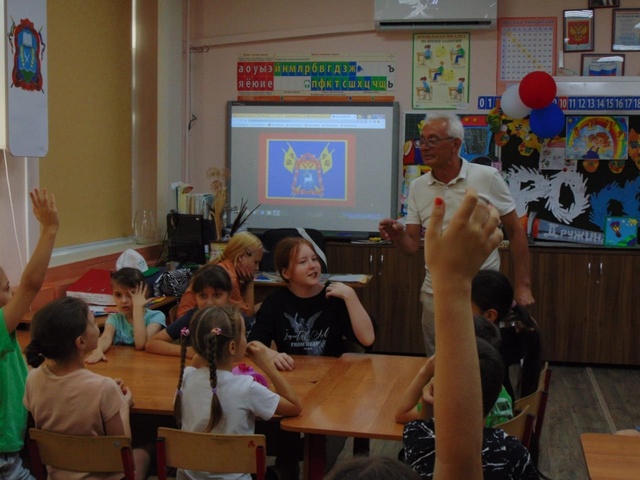 Советником школы Зулкашевой А.А. и активистами движения первых нашей школы были проведены все мероприятия в рамках дней единых действий.
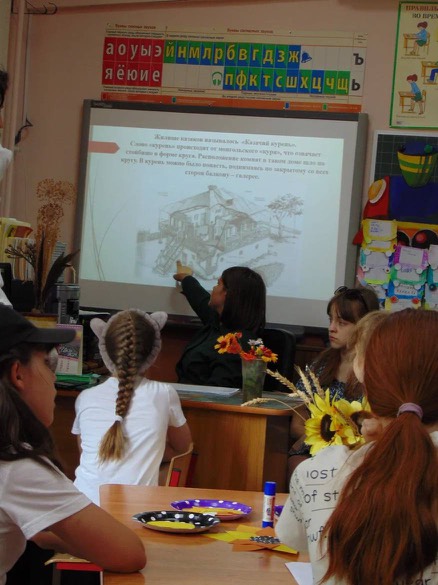 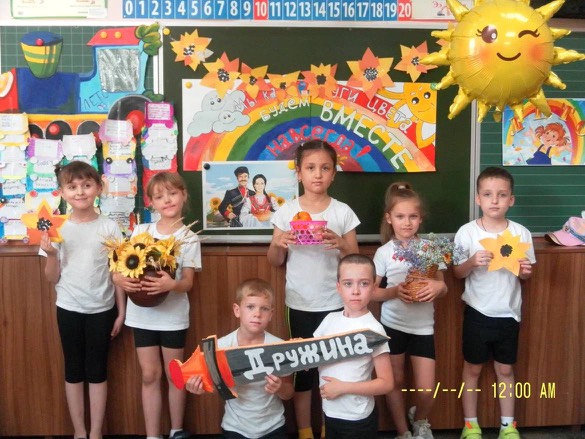 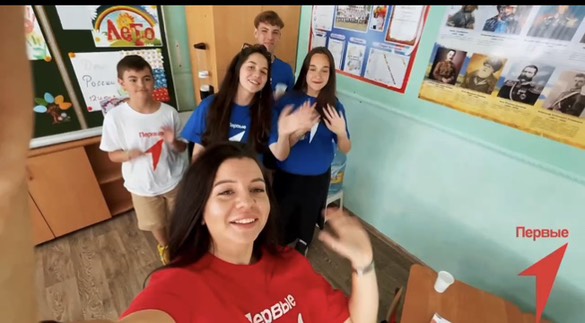 День РддМ
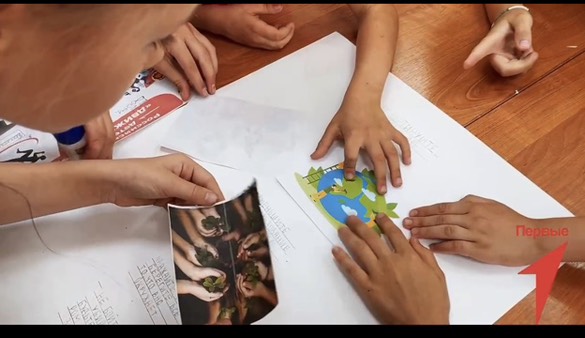 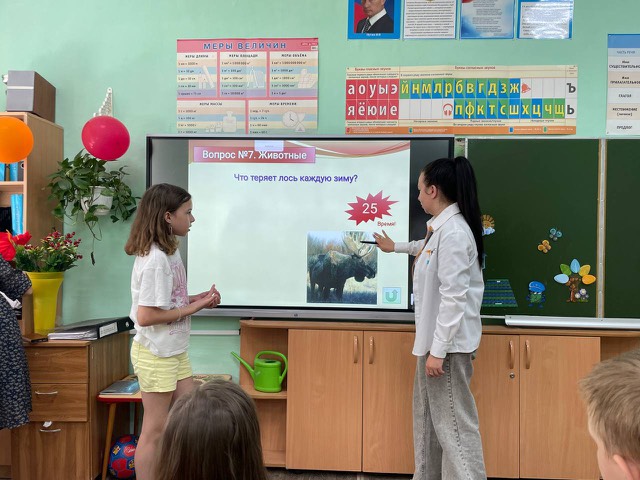 День эколога.
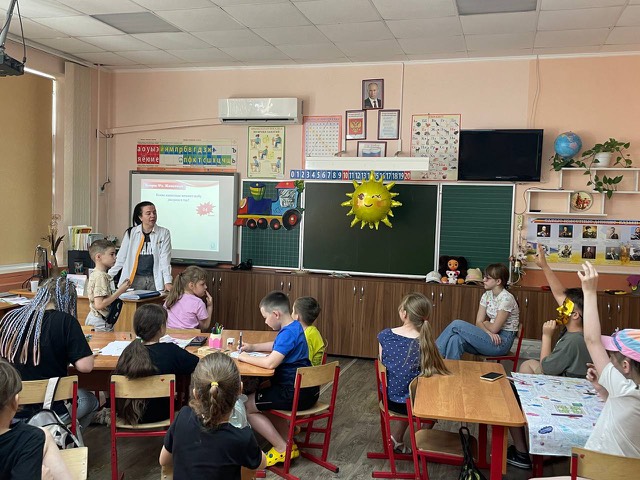 За период с 03 июня по 27 июня в летнем оздоровительном пришкольном лагере «Мы- Россияне» отдохнуло 55 детей в возрасте от 6,5 до 12 лет. Дети находились в лагере с 8.00 до 14.30. Было сформировано три отряда по различным направлениям.
           Организовать яркую и разнообразнгую детскую жизнь на протяжении 21 дня помогло ответственное, творческое отношение к делу советника школы Зулкашевой А.А., воспитателей Сазоновой А.А., Фадиной Е.С., Васиной Н.В., Сазоновой Е.С., Дохненко Л.В., Карпун А., вожатых Мухиной Олеси, Сазоновой Марии, Бреславского Алексея, Горбачевой Алины и Батуриной Анастасии. Благодаря им жизнь ребят в лагере стала веселой и незабываемой. Они дали возможность каждому ребенку проявить свои творческие, физические и умственные способности.